Miříkovité rostliny
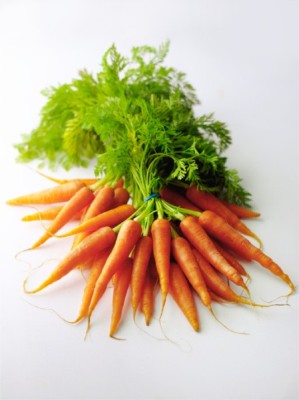 Charakteristika skupiny
Většina rostlin je dvouletá
Listy jsou vícenásobně zpeřené
Drobné bílé květy vytváří květenství - okolík
Obsahují kanálky s vonnými látkami
Tvoří bulvy – zásobní kořeny
Plodem jsou dvounažky
Patří se zástupci kořenové zeleniny – mrkev obecná, petržel obecná, miřík celer
Naťová zelenina – petržel kadeřavá, kopr vonný
Koření – kmín, fenykl
Kořenová zelenina
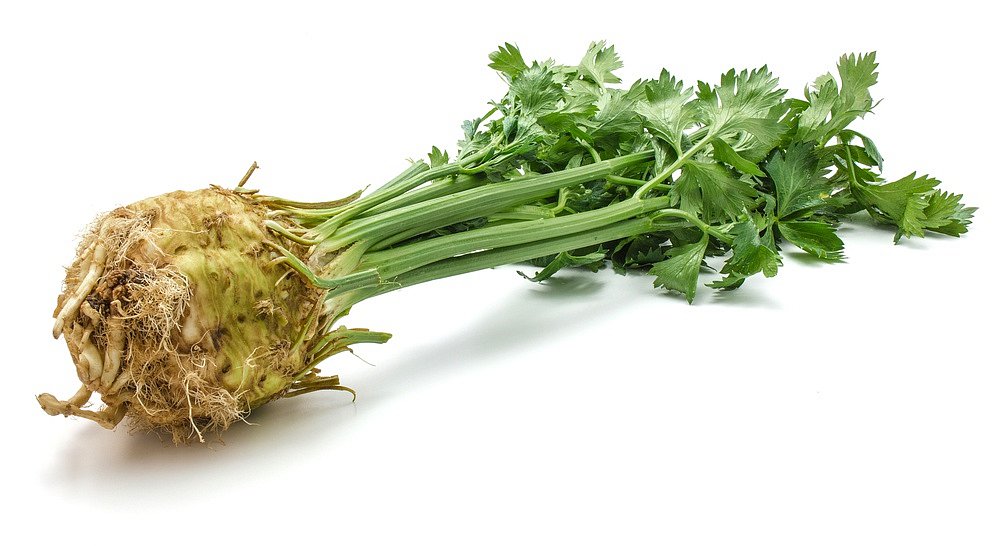 Naťová zelenina
Petržel kadeřavá
Kopr vonný
Koření
Volně rostoucí rostliny
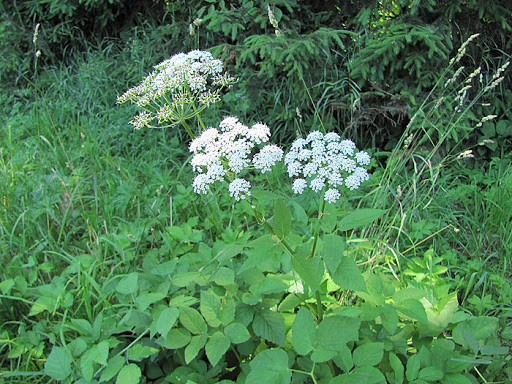 Bršlice kozí noha
Kerblík lesní
Volně rostoucí rostliny
Bolševník obecný
Bolševník velkolepý
Nepůvodní, roste velmi rychle, vyvolává alergickou reakci